Волонтер - человек, занимающийся общественно полезной деятельностью на безвозмездной основе.
Муниципальное автономное дошкольное образовательное учреждение муниципального образования « город Бугуруслан»  «Детский сад комбинированного вида №2» (МАДОУ «Д/с№2»)
Акция «Мы вместе против Covid- 19
Акция «Безопасные дороги детям»
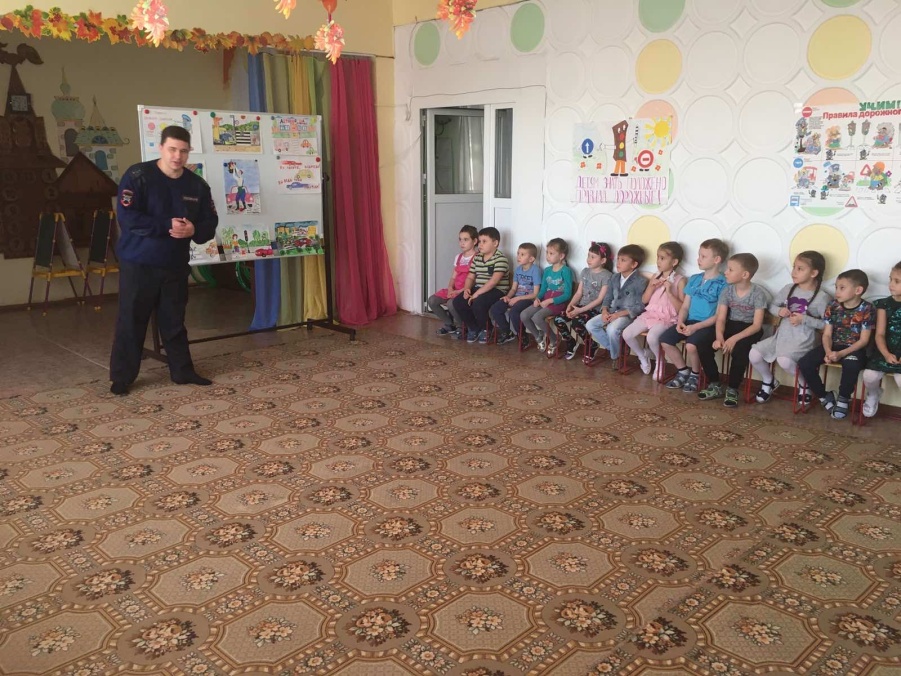 Флеш-моб «Умывайся»
https://cheburashka56.blogspot.com/?m=1
Муниципальное автономное дошкольное образовательное учреждение муниципального образования « город Бугуруслан»  «Детский сад комбинированного вида №2» (МАДОУ «Д/с№2»)
Мастер-класс: «Создание дидактического чемоданчика добрых дел».
воспитателя 
1 квалификационной категории  
МАДОУ «Д/с№2» 
Тлегеновой Натальи Александровны
«Дидактический чемоданчик добрых дел»
Как изготовить чемоданчик добрых дел
Оформляем снаружи и внутри
Что положить в «Чемоданчик добрых дел»?
Дидактическая игра «Помоги рыбкам», 3-7лет
Оборудование:
Ход игры:
Игра - акция «Корзина доброты», 5-7 лет.
Оборудование:
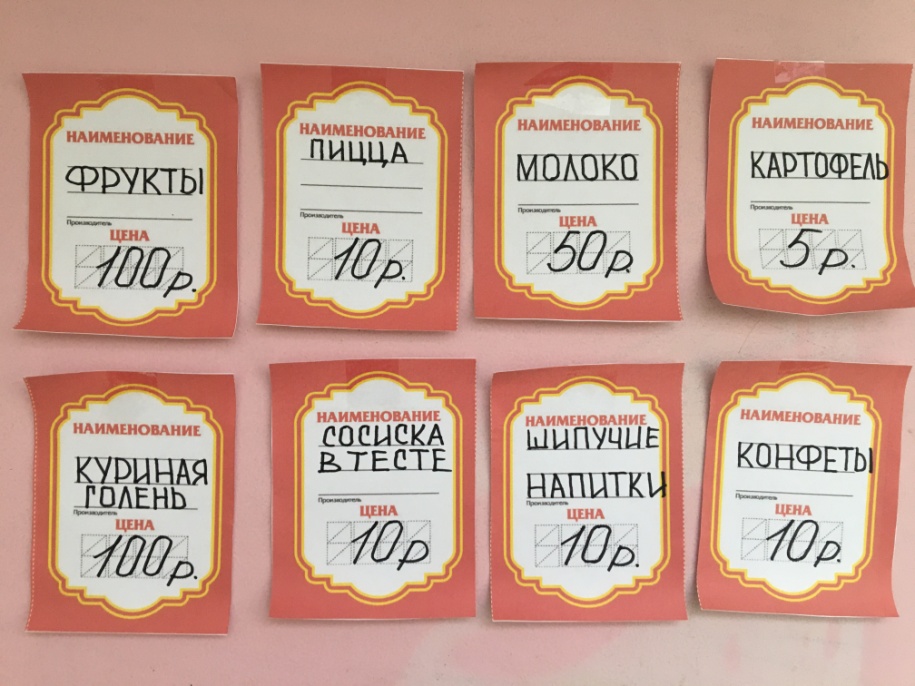 Ход игры:
Дидактическая игра «Сортировка мусора», 5-7 лет
Оборудование:
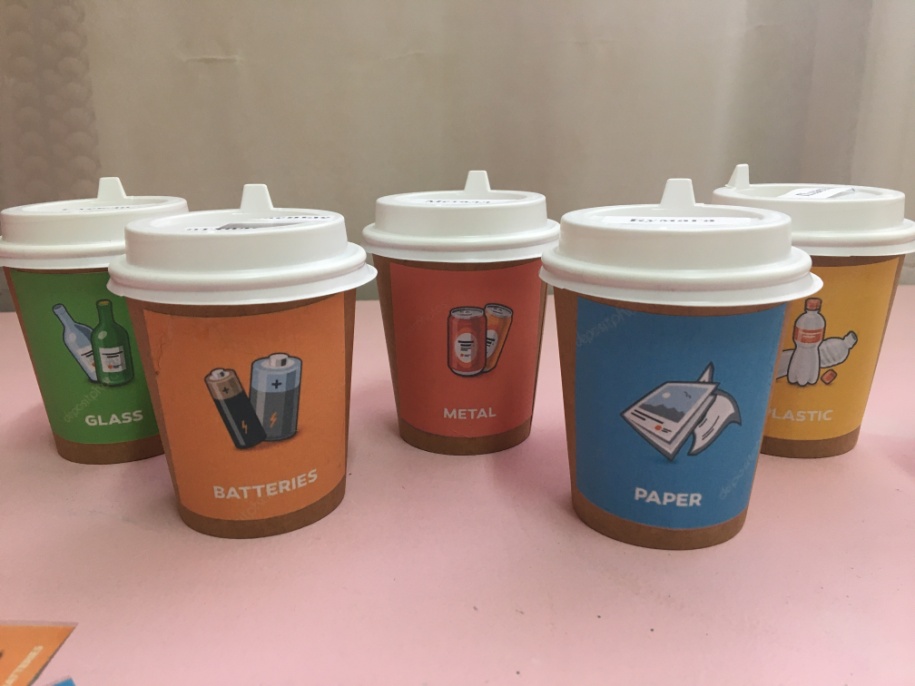 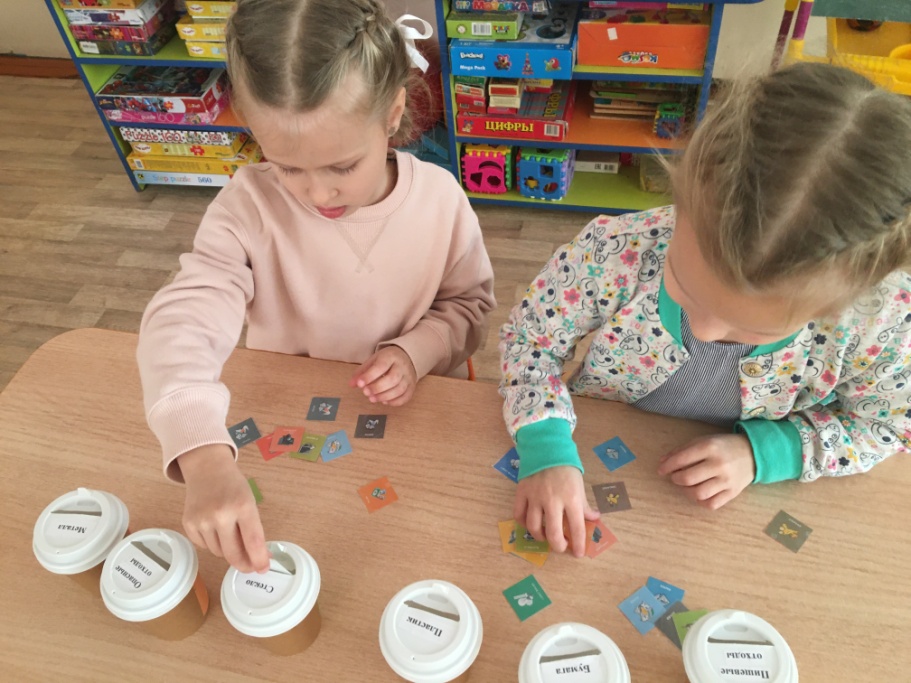 Ход игры:
Дидактическая игра «Планета грустная и веселая»
Оборудование:
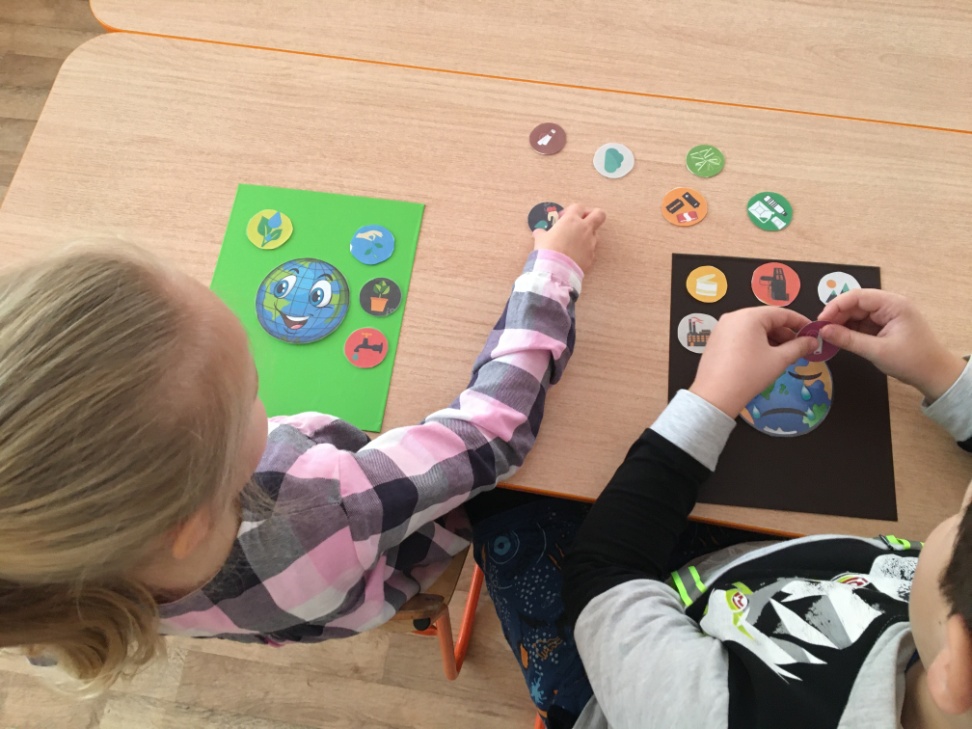 Ход игры:
Дидактическая игра «Помоги животным найти своих детёнышей»
Оборудование:
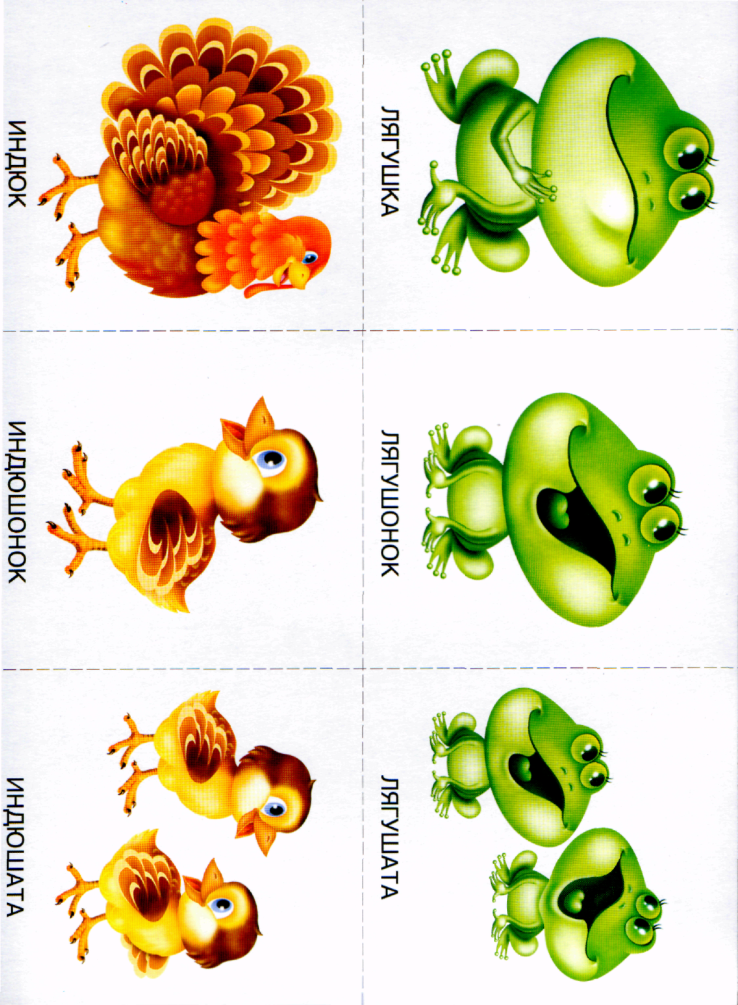 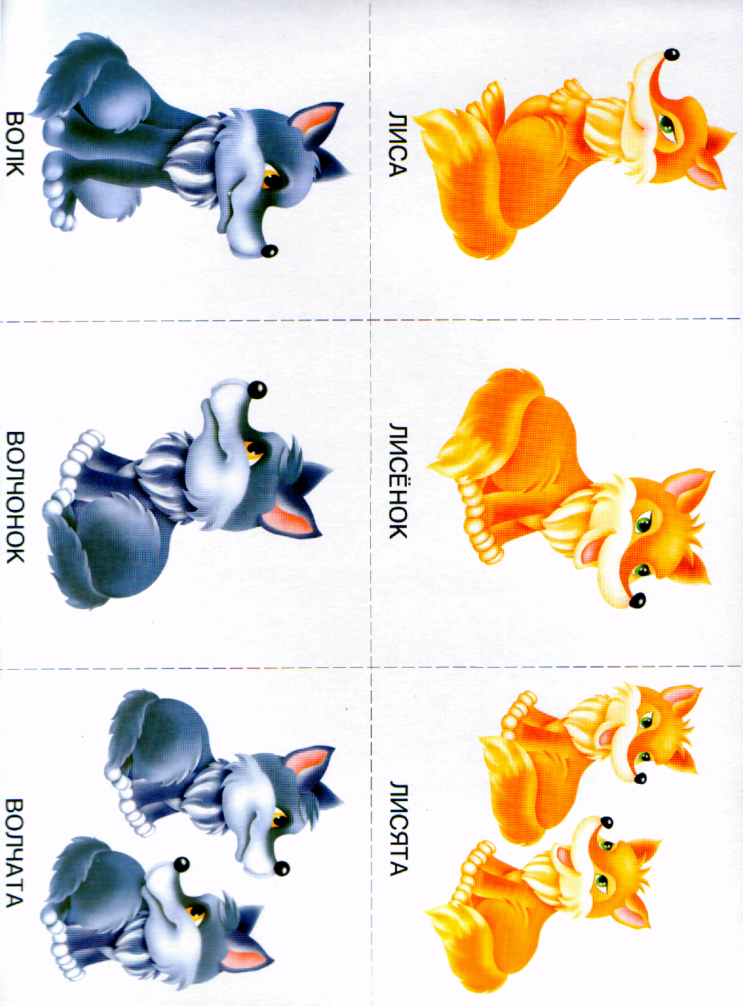 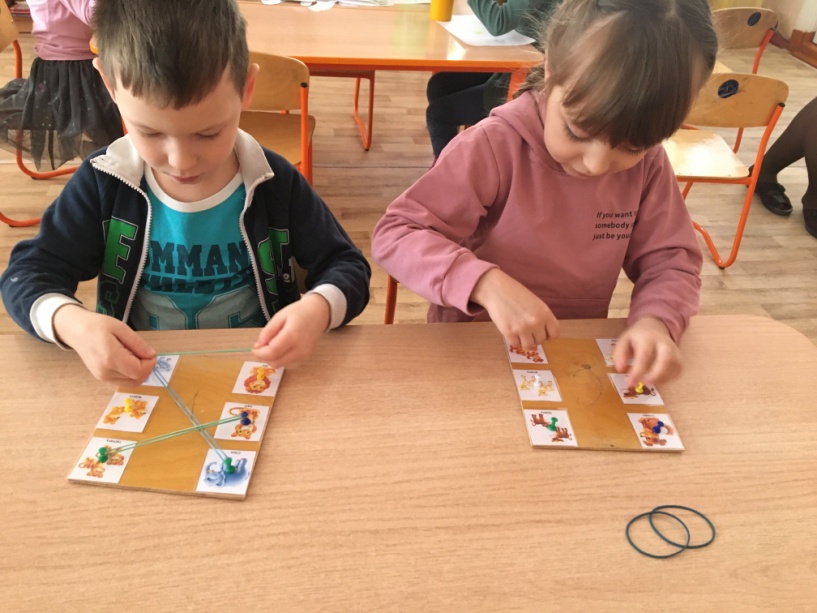 Ход игры:
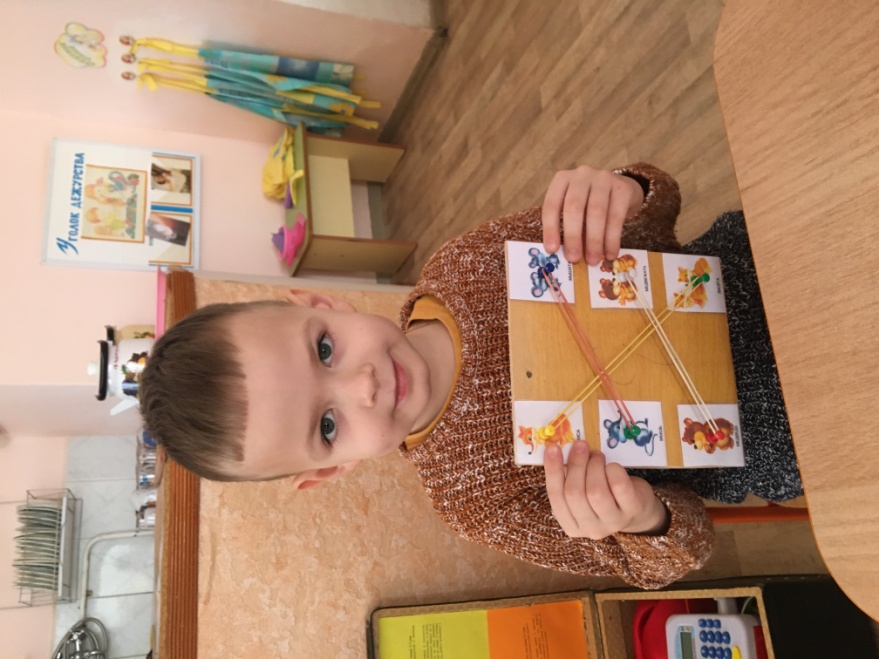 Дидактическая игра «Ромашка волонтёра»
Оборудование:
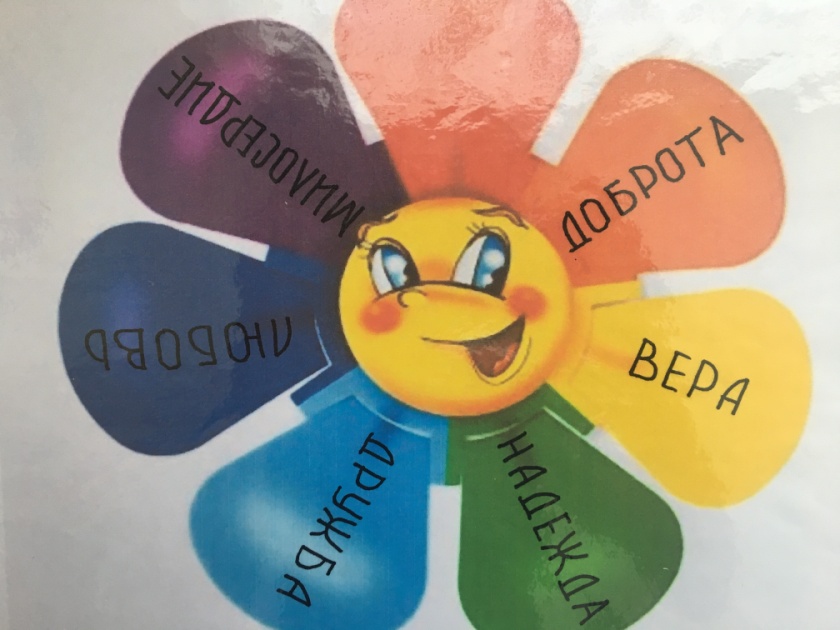 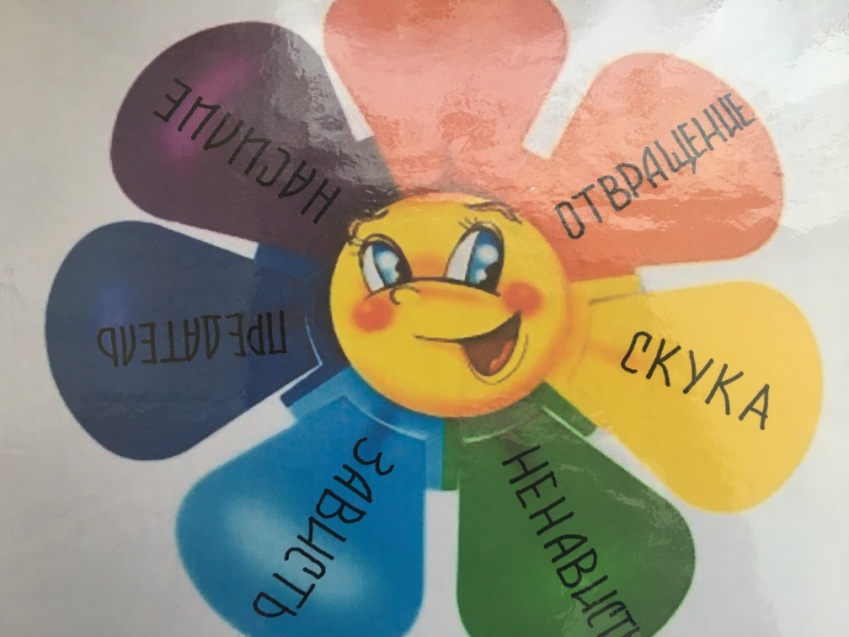 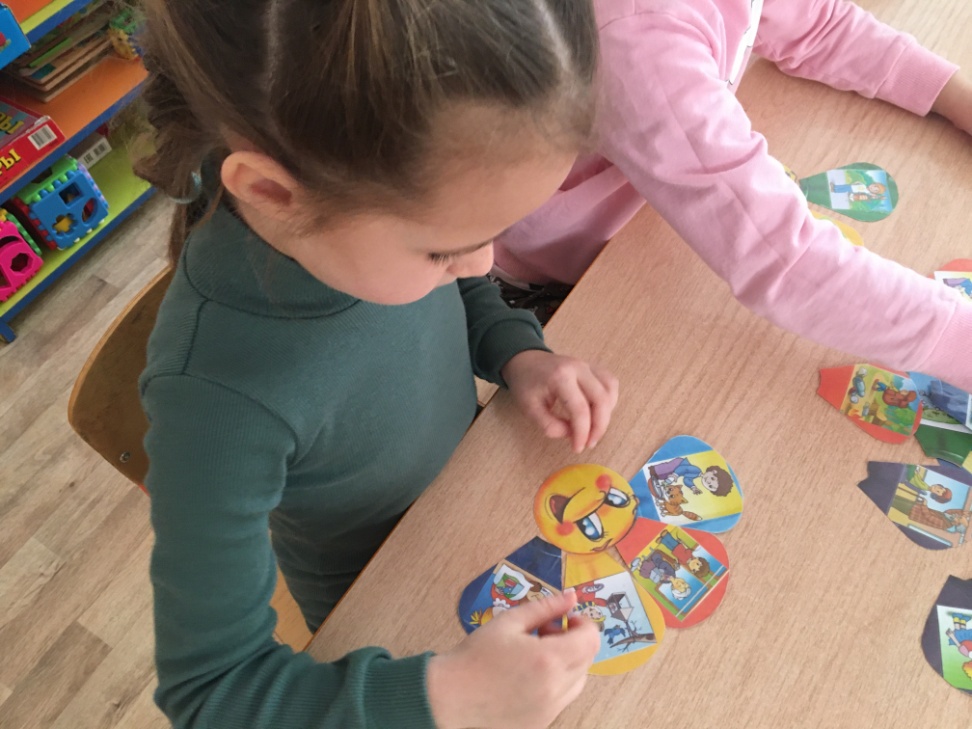 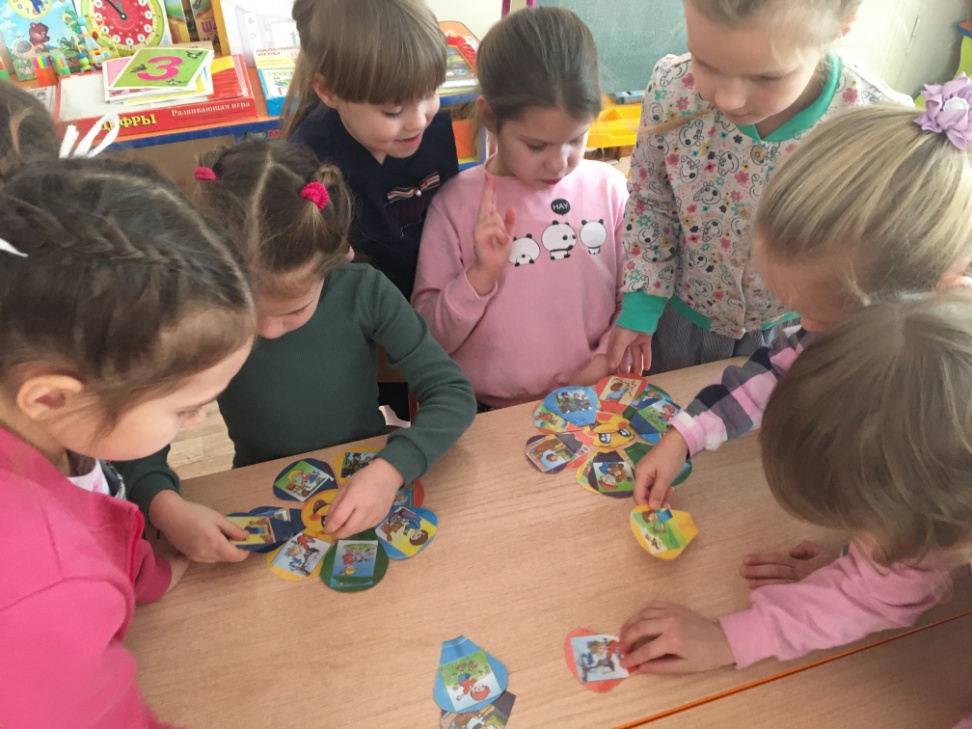